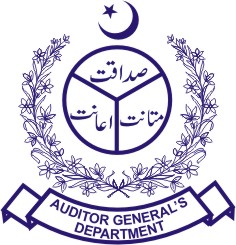 Role of Procurement Audit in Improving Procurement Performance

Department of the Auditor-General of Pakistan
Presentation for 2nd South Asia Regional Public Procurement Conference Islamabad 2014
1
Sequence of the Presentation
Cooperation between the AGP & FPPRA
Role of Audit In Improving procurement
Managing procurement risks
Value for money in procurement
Evaluations of procurement performance
Dealing with fraud and corruption in procurement
2
Cooperation between  Auditor-General of Pakistan & FPPRA

Thanks to the Federal Public Procurement Regulatory  Authority, the World Bank, the Asian Development Bank and the Chair of the conference for  the invitation to the Conference

 AGP and FPPRA working  together for making public procurement systems more effective in utilization of public resources since 2004

 Office of the Auditor-General is committed to introducing best practices in public procurement systems
3
Role of Audit in Improving 	Procurement
Pakistan Federal Procurement Baseline Indicator Systems Assessment report reveals:
External audit of procurements is carried out annually
Recommendations responded within six months
External audit largely limited to financial transactions
Performance audit used in limited manner
Established training program for procurement courses
Auditors with adequate knowledge are selected for audit
4
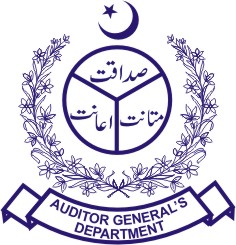 Role of Audit in Improving Procurement
Assessment report encouraging. However ample room for improvement
Focus of audit on compliance rather than performance was a need
Audit helped in introducing PPRA rules in Government Departments through its audit observations recommending observance of PPRA rules
Before 2004 government departments followed general financial rules
Public sector enterprises followed their own rules
Persistent audit recommendations for observing PPRA rules by audit established the authority of PPRA rules in government departments
Now employing resources on performance audits
5
Role of Audit in Improving Procurement
Audit can make important contributions by adopting a forward looking and constructive approach to:
Reviewing how departments and agencies determine the need for goods and services
 Highlighting good procurement practice 
 Supporting well managed risk taking and innovation
Ensuring that departments and agencies have overall organizational and management capability to undertake large, novel and/or contentious projects
6
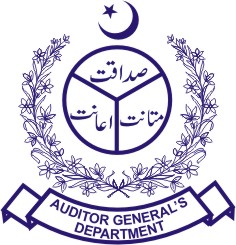 Managing procurement risks
External Audits are concerned that risks of  waste impropriety and frauds should be minimized
It is important that controls are in place and the cost of applying these is proportionate to the risk
Generally speaking the purpose of controls is to contain risk rather than to obviate it
Auditors examine if organizations operate within a risk management framework
AGP plans to prepare a guideline with a list of procurement risks
7
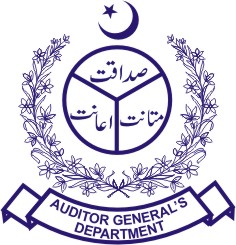 Value for Money in Procurement
Public procurement  must be based on value for money having due regard for propriety and regularity
Value for money is not about achieving the lowest initial price
 it is defined as the optimum combination of  whole life costs and quality
Form of competition should be appropriate to the value  and complexity of the procurement
Barriers to the participation of suppliers should be removed
8
Value of money in procurement
Better value for money can be achieved by:
Avoiding unnecessary purchases
Ensuring that user needs are met but not exceeded.
Optimizing the cost of delivering a service or goods over the full life of the contract rather than minimizing the initial price.
 Introducing incentives into the contract to ensure continuous cost and quality improvements throughout its duration.
Aggregating transactions to obtain volume discounts.
 Collaborating with other departments to obtain the best prices and securing better discounts from bulk buying
9
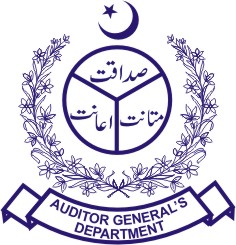 Evaluation of Procurement Process
Important questions for  auditors while evaluating procurement performance:
Are there regular reviews and analysis of the department’s total procurement to identify trends on how much is spent, on what and with which suppliers to help in forming the development of procurement contract strategies?
Are Post Implementation Reviews carried out after procurement exercises to assess whether planned targets have been achieved and to identify lessons learnt?
Does the contract contain regular reviews, targets and quality standards with which to assess and manage supplier performance? Is this information discussed with the supplier and used to improve performance?
10
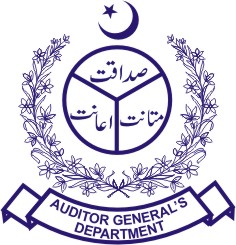 Evaluation of Procurement Performance
Is information on past performance of suppliers taken into account in making procurement decisions?
Is information on good practices shared within the departments and more widely in government?
Does the procurement unit evaluate and benchmark its performance against other purchasers in areas such as practices and procedures, prices paid and transaction costs?
11
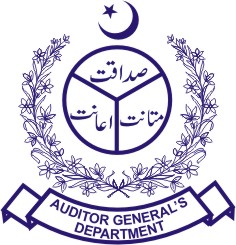 Dealing with Fraud and Corruption in Procurement
ASOSAI guidelines enumerate the following as signs of possible fraud and corruption in procurement:
Red flags at the requirement defining stage
Inadequate need analysis
Inadequate information about potential suppliers
Inadequate review of existing and required inventory
Unduly short supply period
Needs analysis is product rather than needs oriented
Someone other than the user defines the user requirements
12
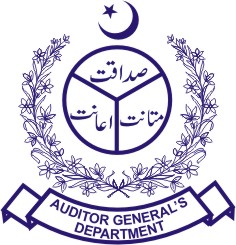 Dealing with Fraud and Corruption in Procurement
Red flags at the bidding and selection stage:
The specifications are not clearly defined
A very limited number of offers received
 Documentation indicates unusual involvement of an official
 Suspicion about conflict of interest
 Evidence of early receipt of information by some contractors
 Request for proposal is not properly advertised
 Evaluation criteria are not consistent for different offers
13
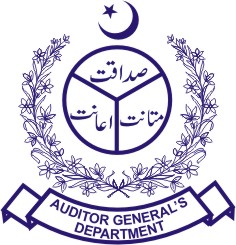 Dealing with Fraud and Corruption in Procurement
Red flags at the bidding and selection stage :
Exceptions to the tender deadlines
 Changes in the bids made after their formal receipt
 Lowest responsive bidder is not selected
Contractor submits unrealistic bid indicating collusion or bid rotation
Unusual withdrawal of bids
 Re-bid results identical to original bids
 Successful contractors use competitors as sub-contractors
 Justification for single source procurement is inadequate
14
Dealing with Fraud and Corruption in Procurement
Red flags at the contract performance and evaluation stage:
Changes in a contract resulting in a large increase in the cost of
	goods and services
 Changes made without adequate explanations	
Unwarranted contract extension
Complaints about the quality of goods and services received
Inadequate inspections and quality assurance of goods and services received
 Evidence of over charging and duplicate billings
15
Dealing with Fraud and Corruption in Procurement
Red flags at contract performance and evaluation stage:
Dubious invoices
Insufficient pre-audit of contractor payments
Contracts repeatedly awarded to one contractor or a group of contractors
Unduly high labor payments
16
Conclusion
Procurement is a fairly large business involving billions in spending. It has been observed that failure to make cost effective purchases put the achievement of key objectives at risk.
 Auditors –both external and internal- have an important role to play by adopting a constructive approach and highlighting good practices which can be more widely applied
17
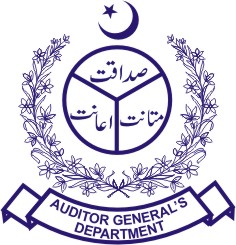 THANK YOU
18